Thompson Rivers University
Operating Budget
2012– 2013
Board of Governors
May 24, 2012
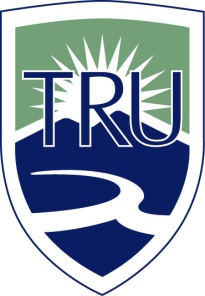 Budget Committee of Senate - BCOS
Regular monthly meetings 
Regular capital construction updates
Presentations from
Faculty of Culinary Arts and Tourism
School of Nursing
Human Resources – Benefits
Finance
TRUSU – Tuition Fees
Sub-committees of BCOS
Budget Review of New Programs and Courses
 
Tuition Waiver
Background
Enrolment Data
School District #73
TRU - trends 
Revenue Sources
Government grants
Tuition 
Other revenues
Expenditures
Categories
Benchmark Data
Comparative information
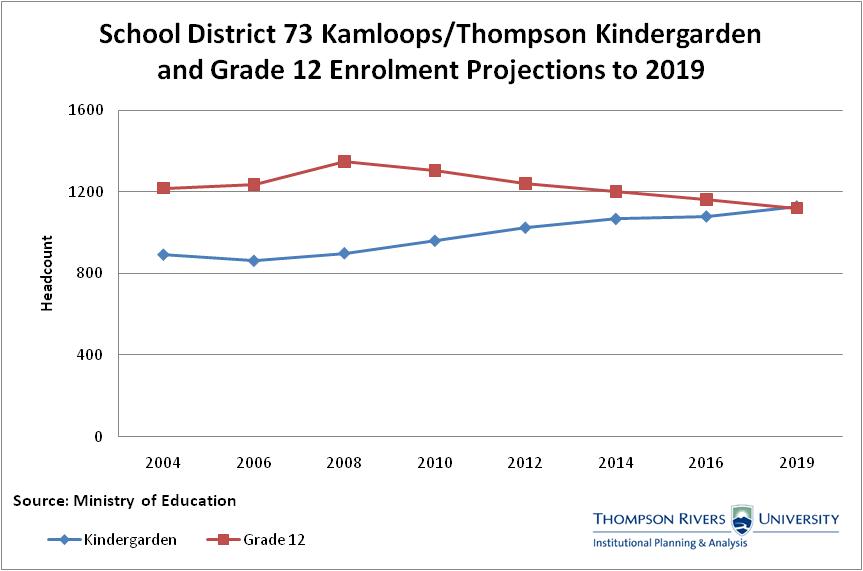 Academic Course Registrant Enrolment Trends% Change 2006-07 to 2011-12
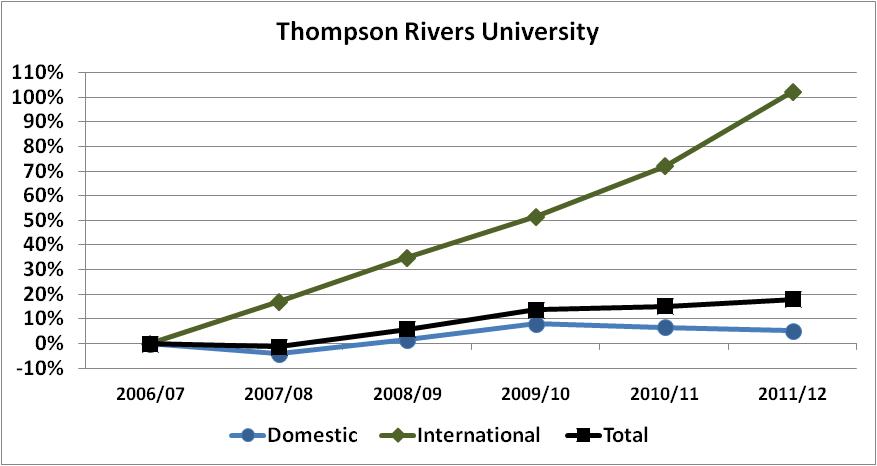 % Change Enrolments - 2006-07 to 2011-12
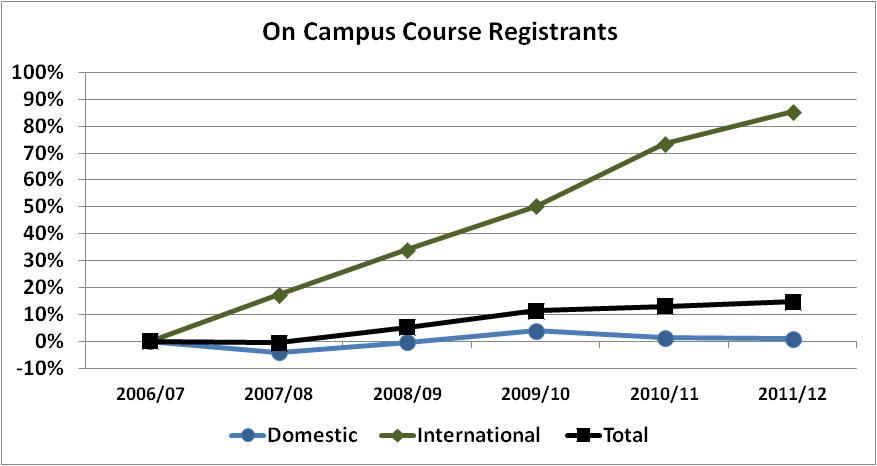 % Change Enrolments - 2006-07 to 2011-12
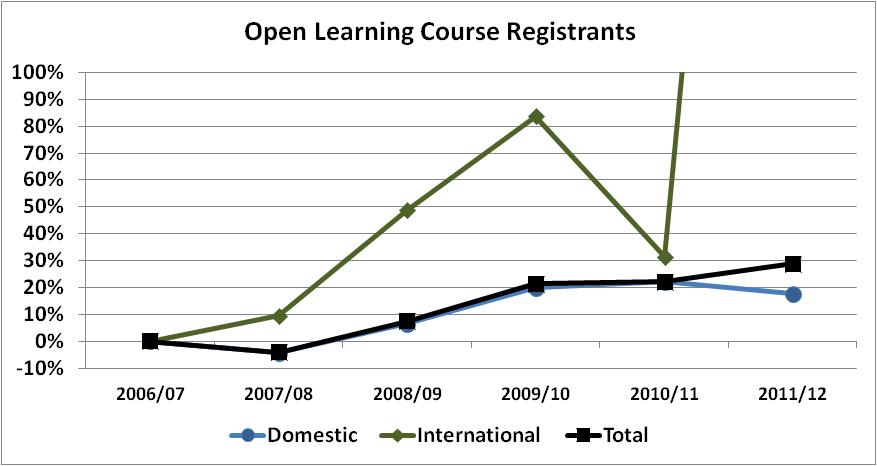 Course registrant data for International:
2006-07 -  351
2007-08 - 384
2008-09 - 522
2009-10 - 644
2010-11 - 461
2011-12 - 2218

In 2011-12 , there was a change in the determination of domestic students, must show proof of citizenship
Draft Operating Fund Revenues (Total)
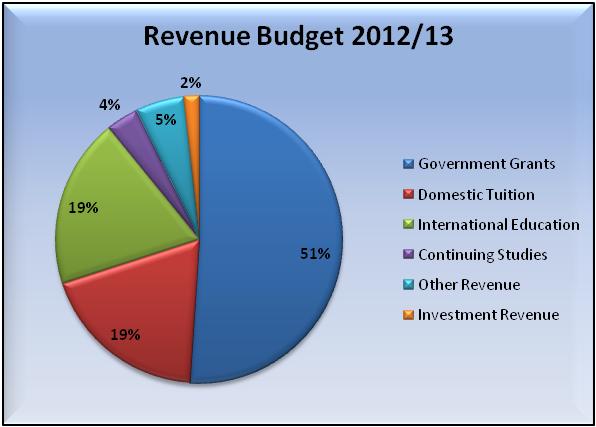 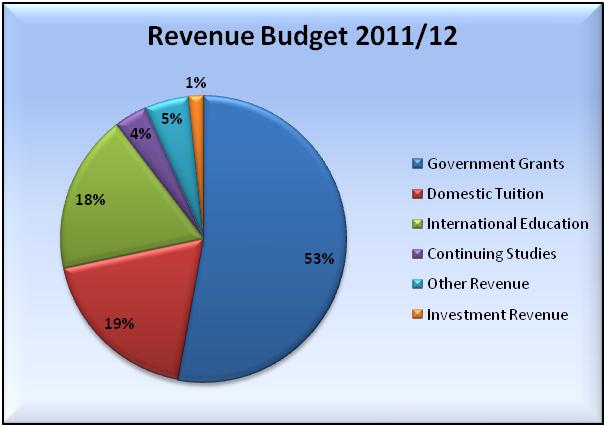 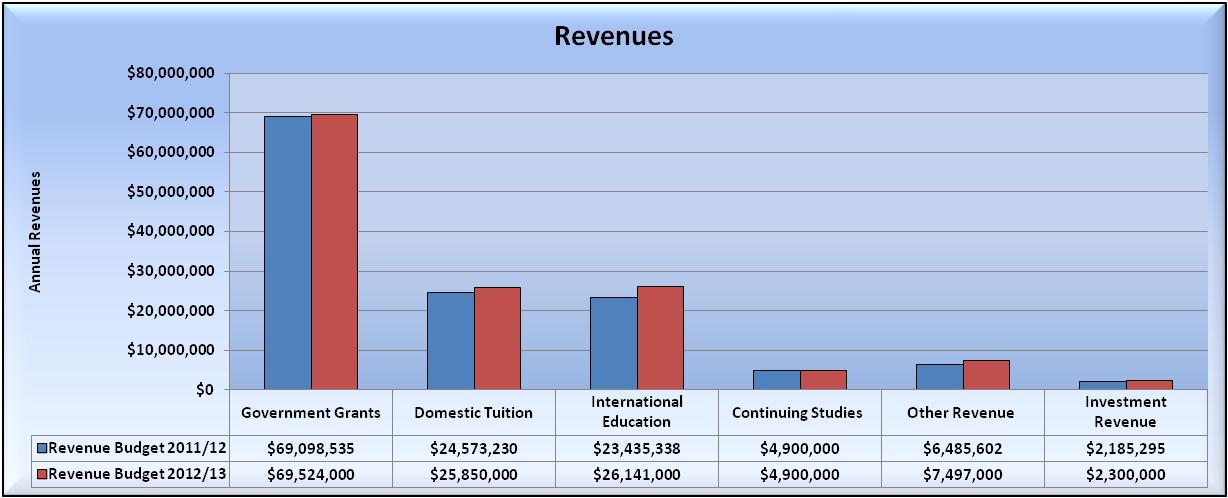 Draft Operating Fund Revenues – On Campus
Excludes Open Learning and TRU World Support
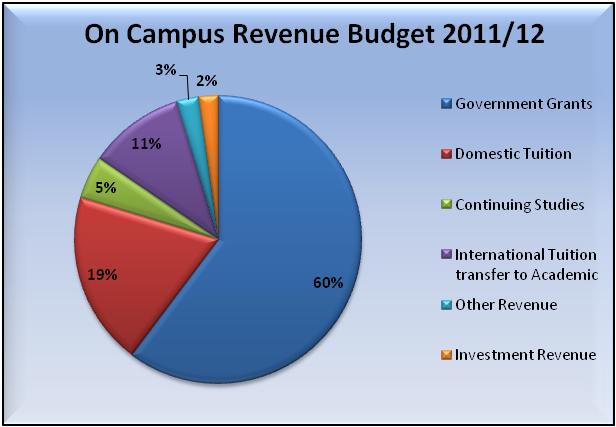 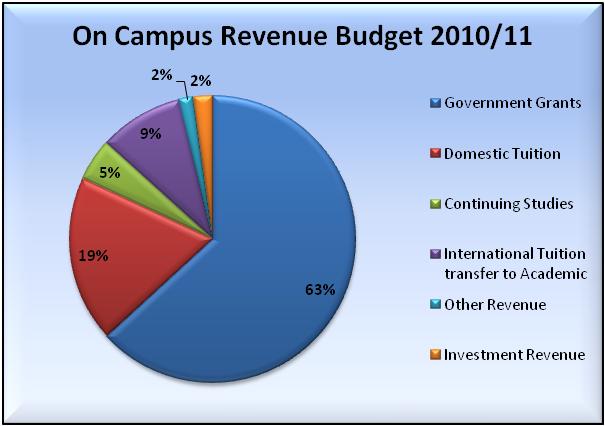 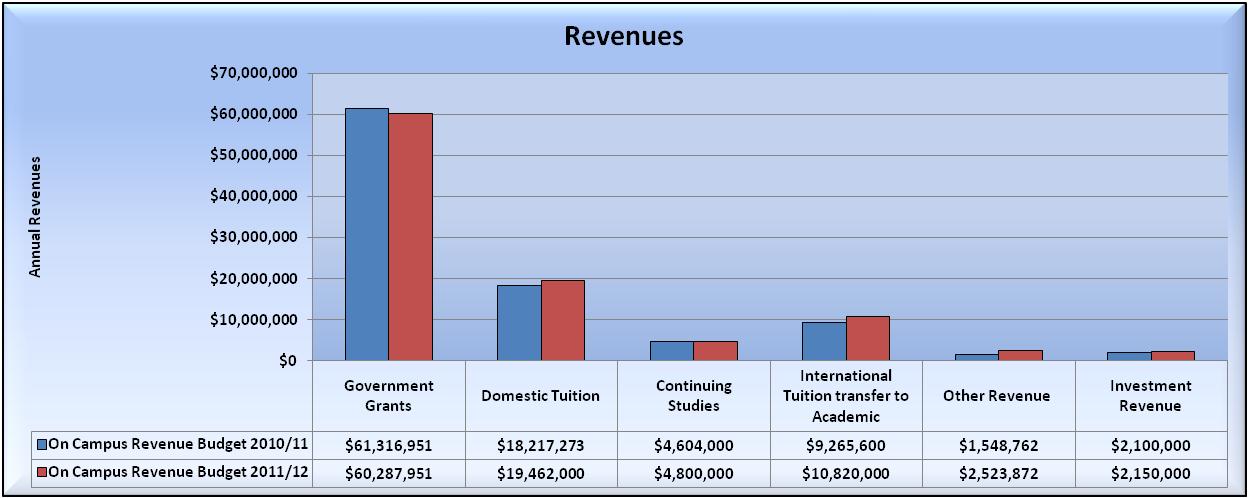 Average Debt Among Borrowers at Graduation in Canada for Bachelor's Degree Graduates, 1982-2009 (in 2009 dollars)
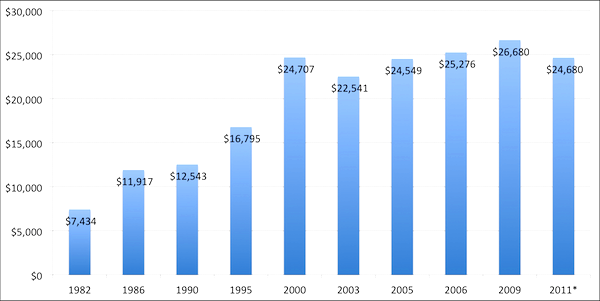 Source: Statistics Canada's National Graduate Surveys, Canadian University Survey Consortium Graduating Student Surveys
Monthly Student Loan Payments in Canada, 1982 to 2011 (in 2009 dollars)
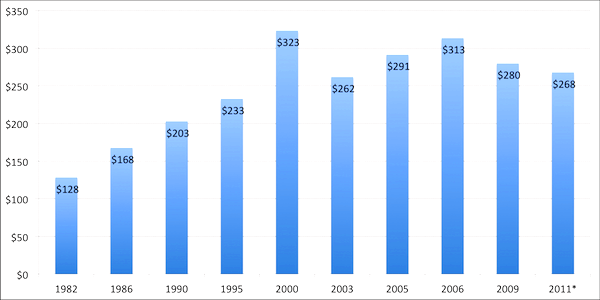 Source: Statistics Canada's National Graduate Surveys, Canadian University Survey Consortium Graduating Student Surveys
Percentage of Monthly Gross Earnings of Graduates Devoted to Student Loan Payments by Year of Graduation and Level of Study, 1988-2007 (in 2007 Real Dollars
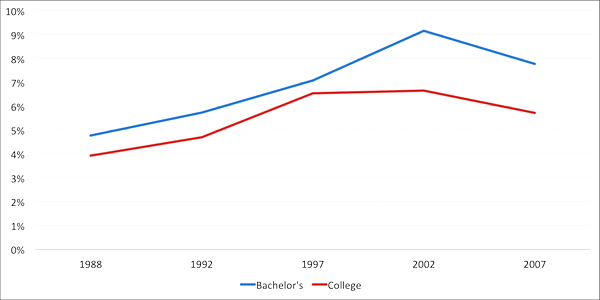 Source: Statistics Canada's 1986, 1990, 1995, 2000 and 2005 National Graduates Surveys
Incidence and Average Amount of Undergraduate Debt at Graduation in 2005, by Province (in 2011 Dollars)
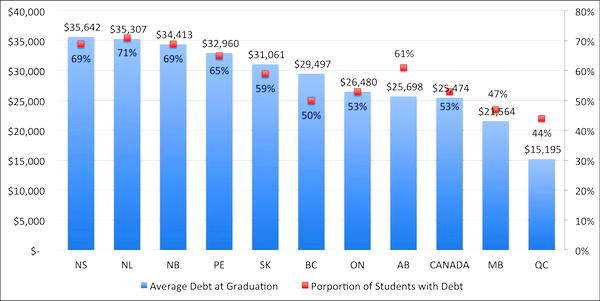 Source: Statistics Canada's National Graduates Survey
Access and Tuition
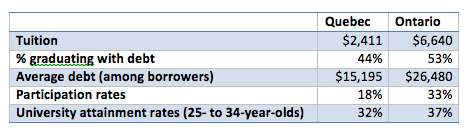 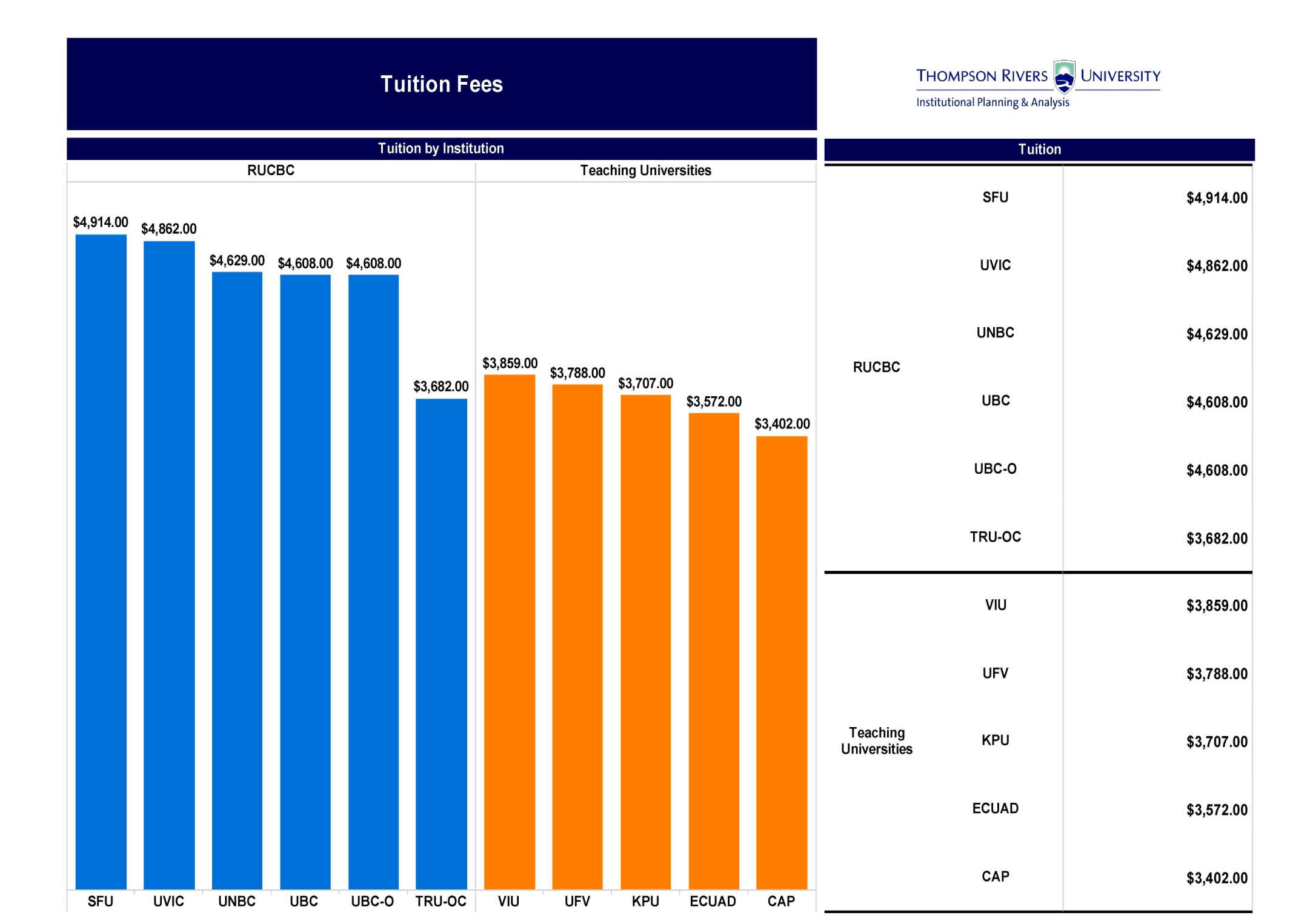 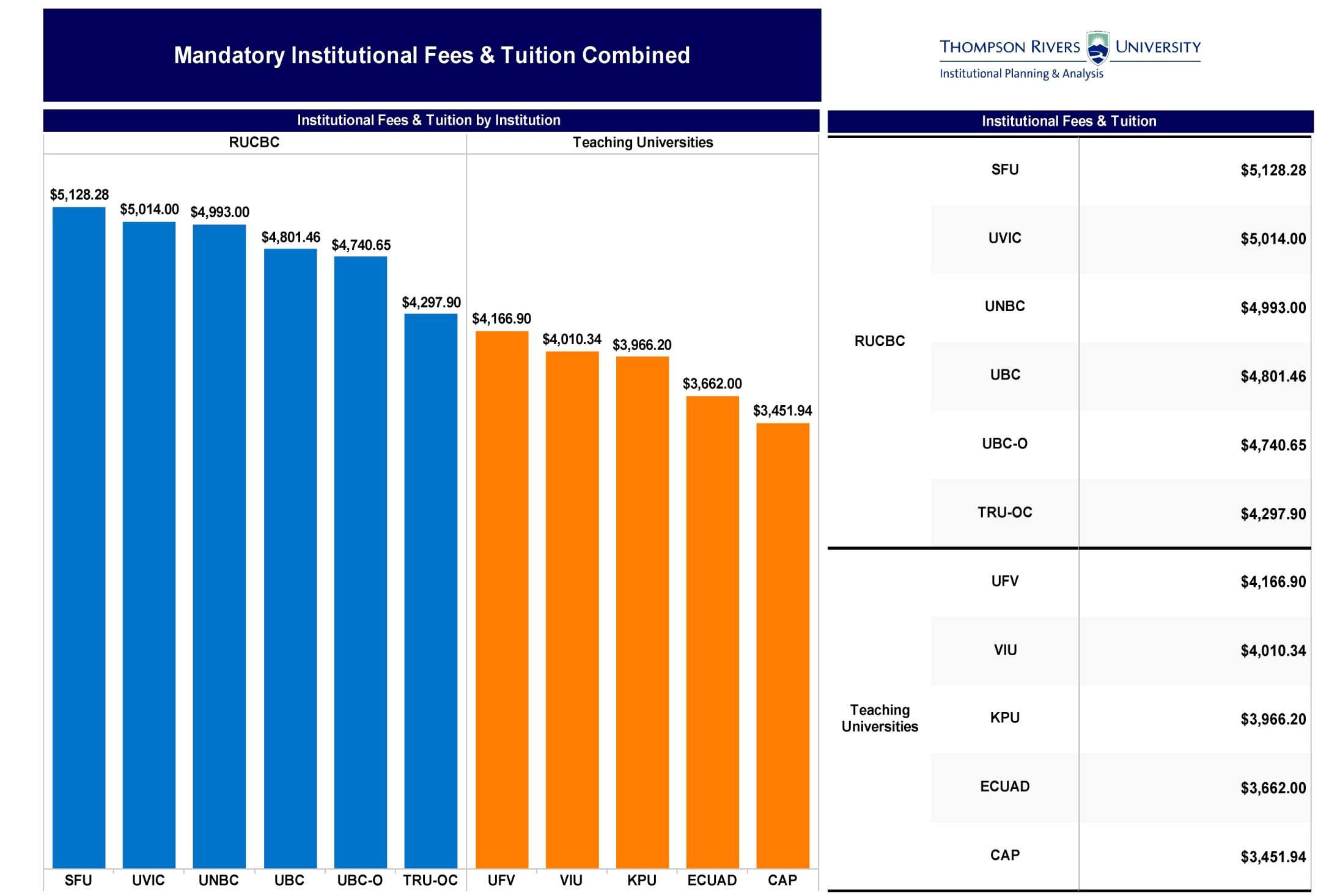 Draft Operating Fund Expenditures (Total)
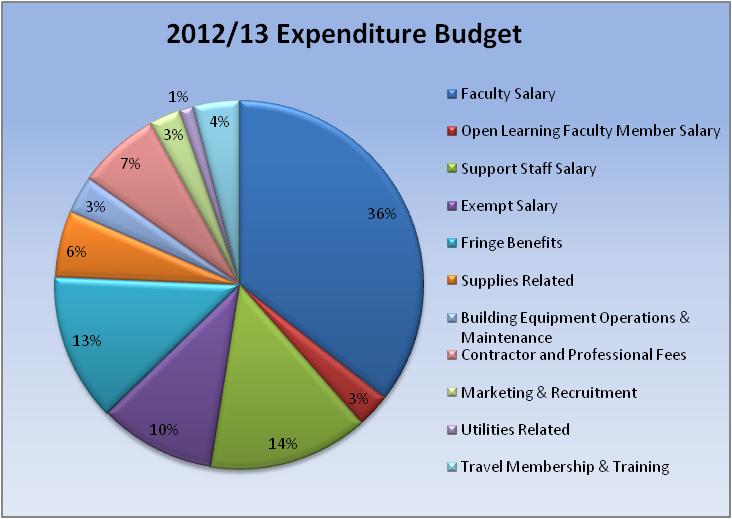 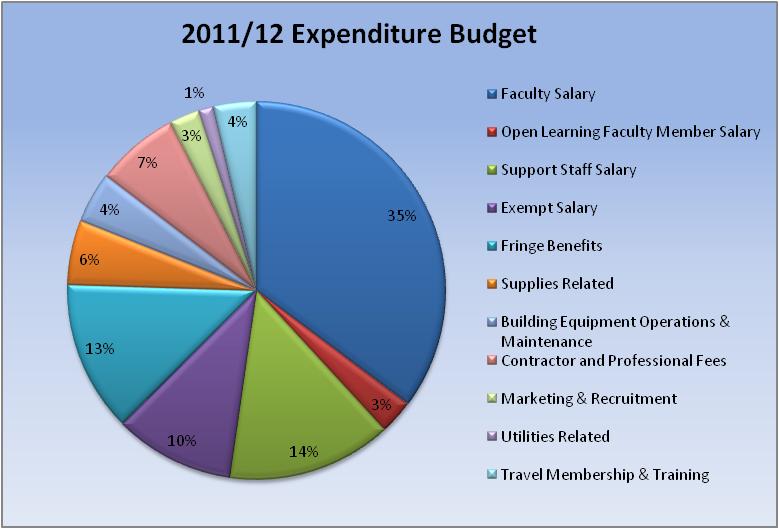 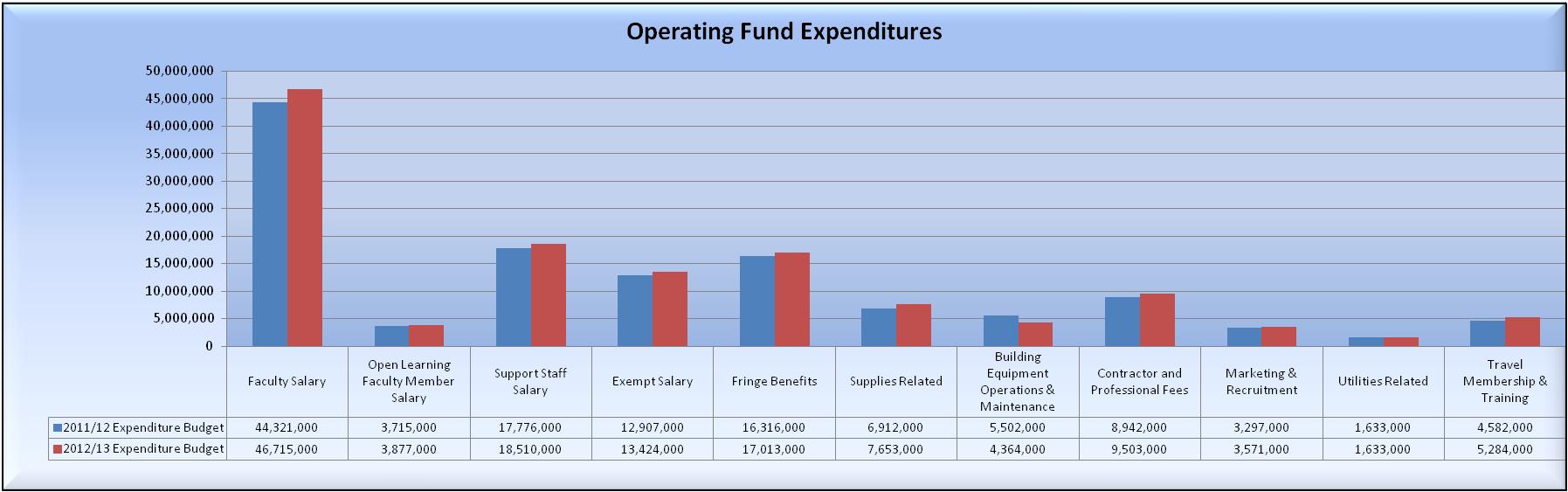 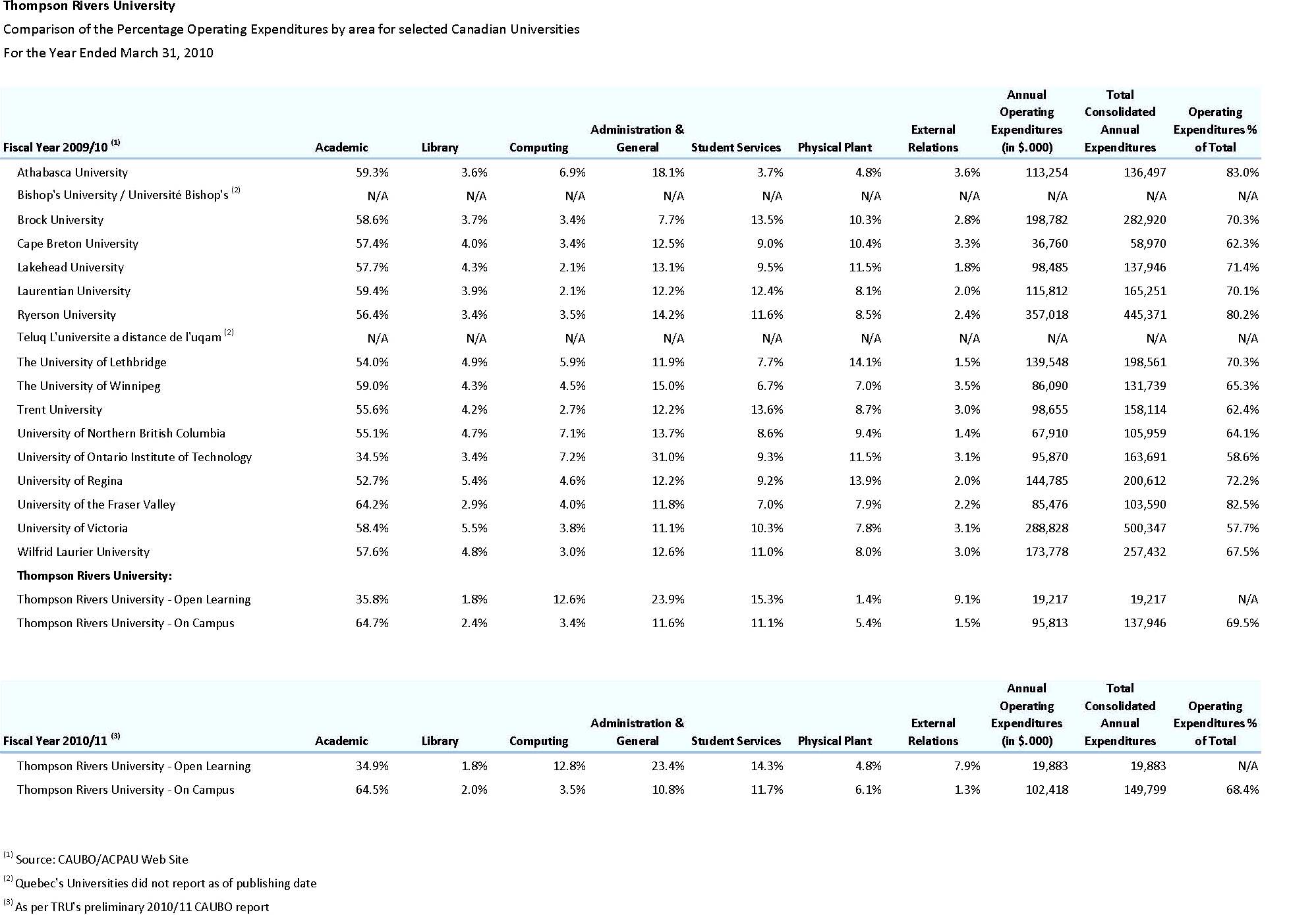 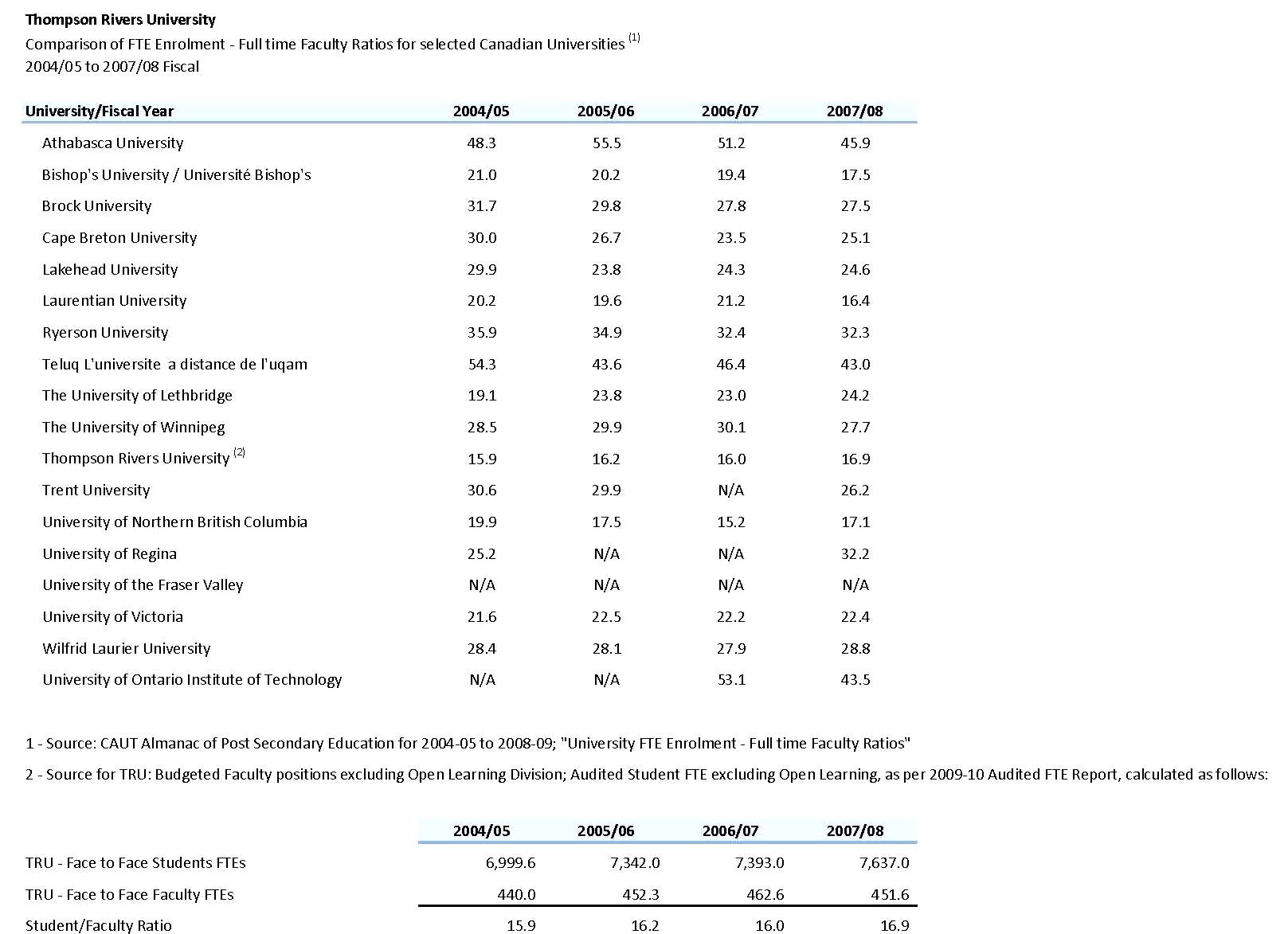 Current Situation
On Campus enrolment continues to decline slightly
International Enrolment continues to increase
Law School will be enroling the second cohort
Cost Drivers continue to rise
Salaries and benefits (before any COLA adjustment)
Progression through the scales
Benefit Premiums
Promotion through the ranks
Higher Education Cost Index – Non Salary
Fiscal Year Results for 2011-12 
Projected to have a small surplus
Divisional Carry Forwards
Faculties, Schools and Divisions projected to have a positive carry forward 
Institutional Contingency
Anticipated to remain at 2%
Storm Clouds 2012-13 and Beyond
Government Grants
Has been 0, 0 for the past two years
0,-1.0, and -1.5 over the next three years
On Campus Domestic Enrolment
Continues to decline
Domestic Tuition and Mandatory Ancillary fees
Capped at 2%
Reduced Annual Capital Allowance – Deferred Maintenance
Rising Cost Drivers
Progression, promotion, inflation and increased services
Salaries and Benefits
Have just come off a 0 and 0
Budget Strategies - Discussion
Increase Revenues
Increase Services
Identify institution wide savings
Faculty, school, divisional savings
Other Considerations
Other revenue / cost savings suggestions to bcos@tru.ca by March 16, 2012. Following March 19th BCOS meeting a further extension for suggestions to April 10th
Will be posted to the BCOS filepro site as they are received
Will be forwarded to the appropriate area(s) for consideration
BCOS budget deliberation timeline and internal communication plan
Thompson Rivers University


Budget Committee of Senate


Deliberations and Recommendations


April 10, 2012
Understanding included in BCOS Recommendation
Understanding
Revenue and Expenditure Budget v3 
Budget Assumptions
Domestic Tuition and Ancillary Fee Increase
International Student Tuition Fee and Ancillary Fee Increase
Parking Fee Increase
Expenditure Reduction – Savings Plan
2012/13 - savings of 1.5% to 2.0%
2013/14 – savings of 1.5%
2014/15 – savings of 1.5% to 2.0%
Draft Operating Fund Budget of Revenues and Expenditures for the 2012/2013 Fiscal Year
Thompson Rivers University
Capital Projects Update
2012 – 2013
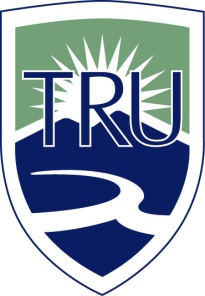 Capital Projects Completed in 2011-12 and/or  currently under construction
House of Learning - complete
Old Main Building Code Upgrades - complete
Faculty Annex N - complete
Third Floor Campus Activity Centre - complete
Third Floor Old Main (Shell) – under construction
University Village
Old Main – Third Floor Addition
Overview
Project Budget – Two Phases
Phase I - Shell including replacement of windows and cladding (Capital building levy and  internal restriction of funds)  - $10M
Phase II - Fit out to be financed through public and private fundraising - $9.2M.  Phase II construction will not commence until funding is secured
Additional 40,000 square feet
Schedule - Shell
Onsite construction will commence May 20112 with the completion of the shell targeted for September 2012
Working Drawings – Fit out
Will commence May 2012
Completed working drawings – November 2012
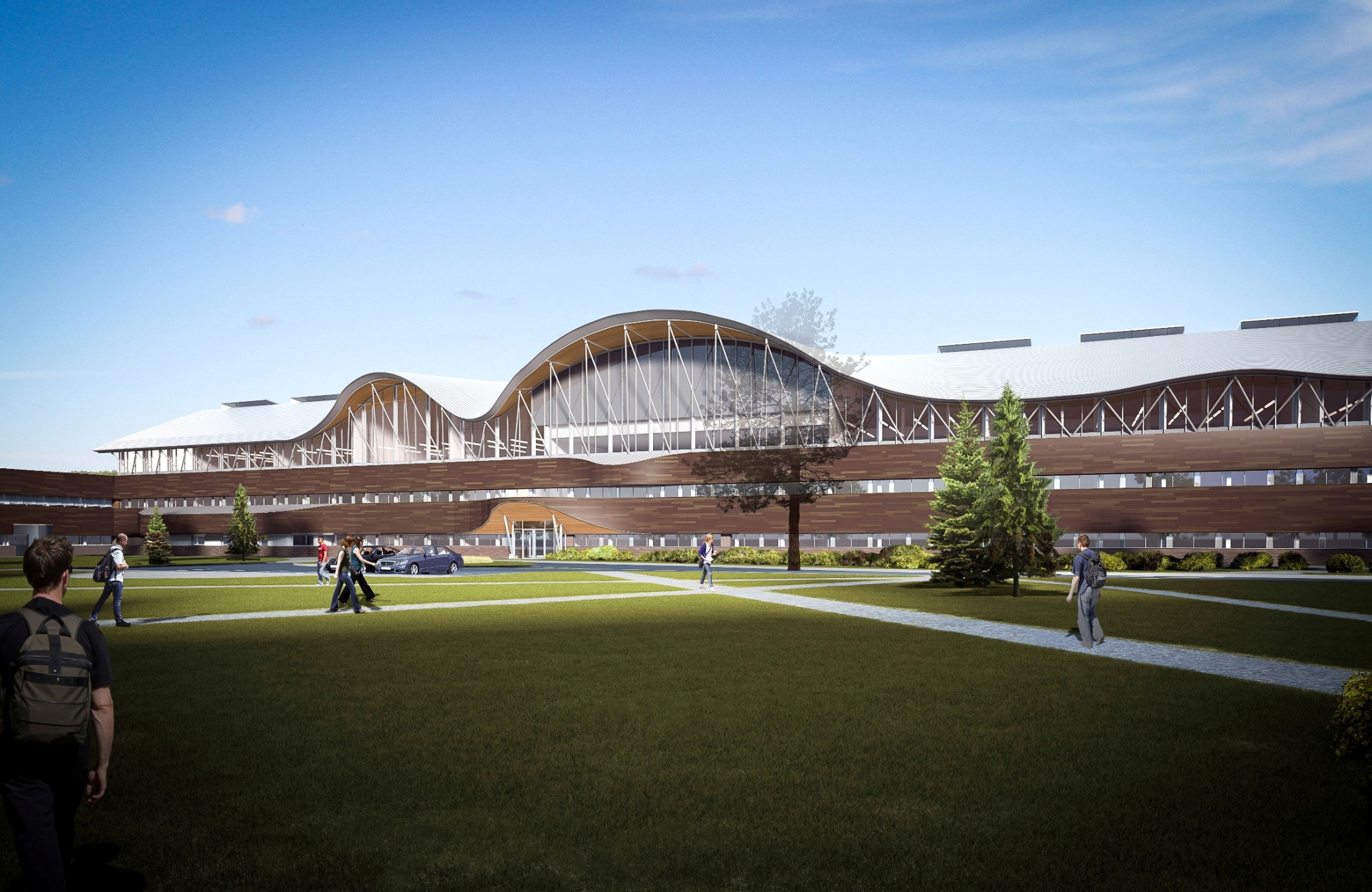 South View
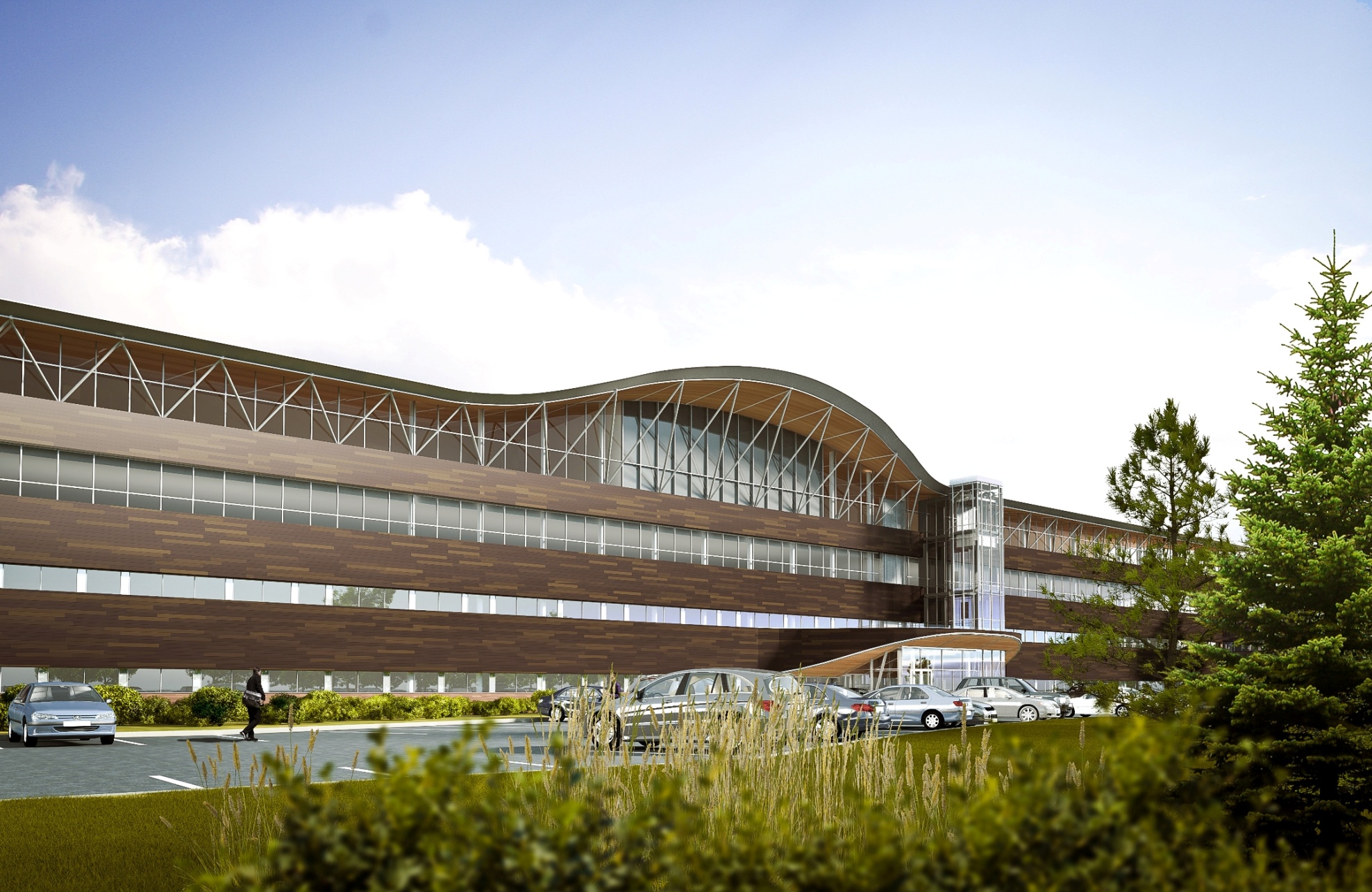 North View
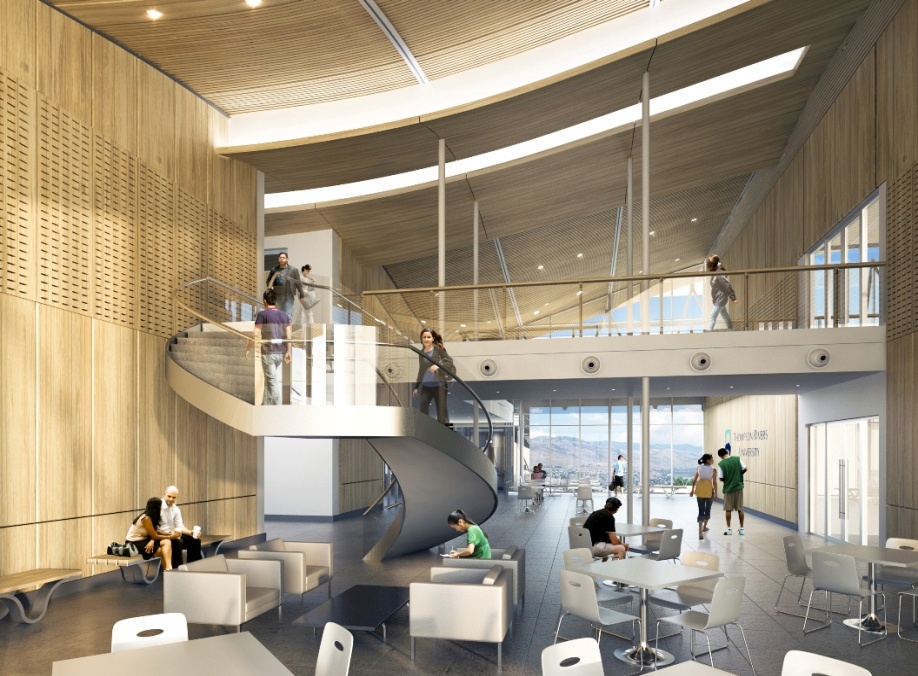 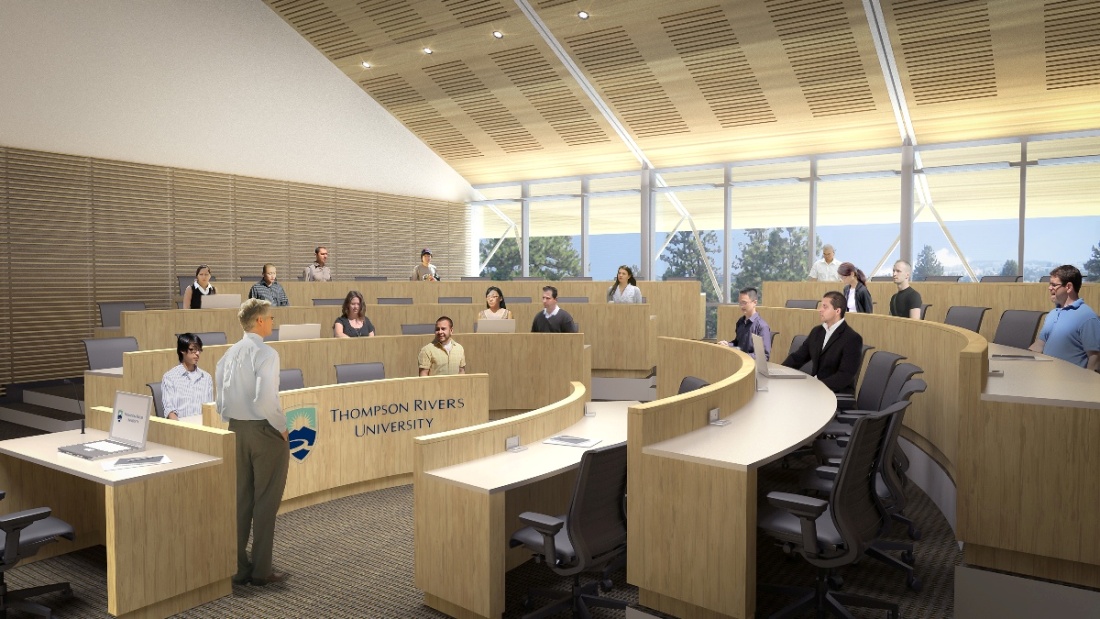 Conceptual / Rendering View only
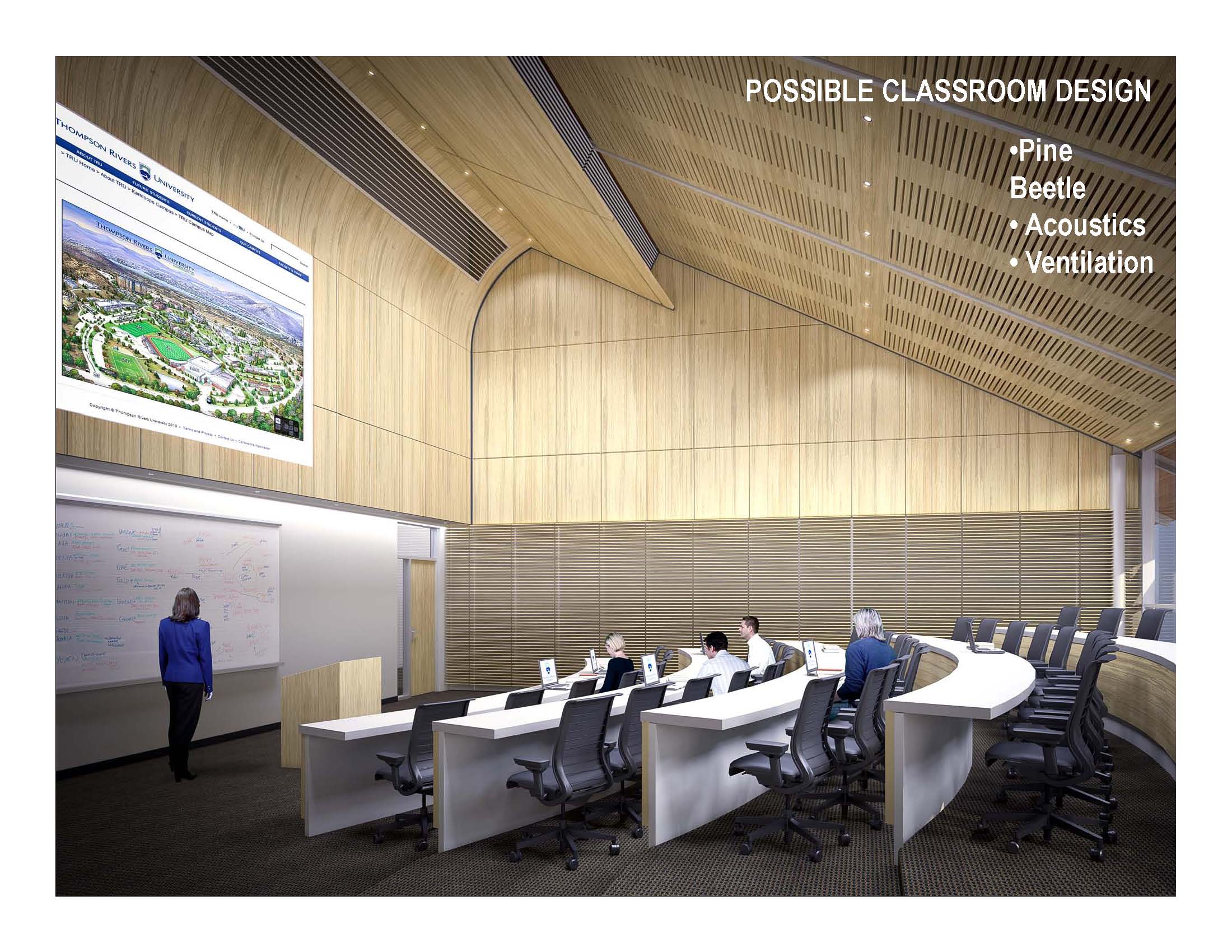 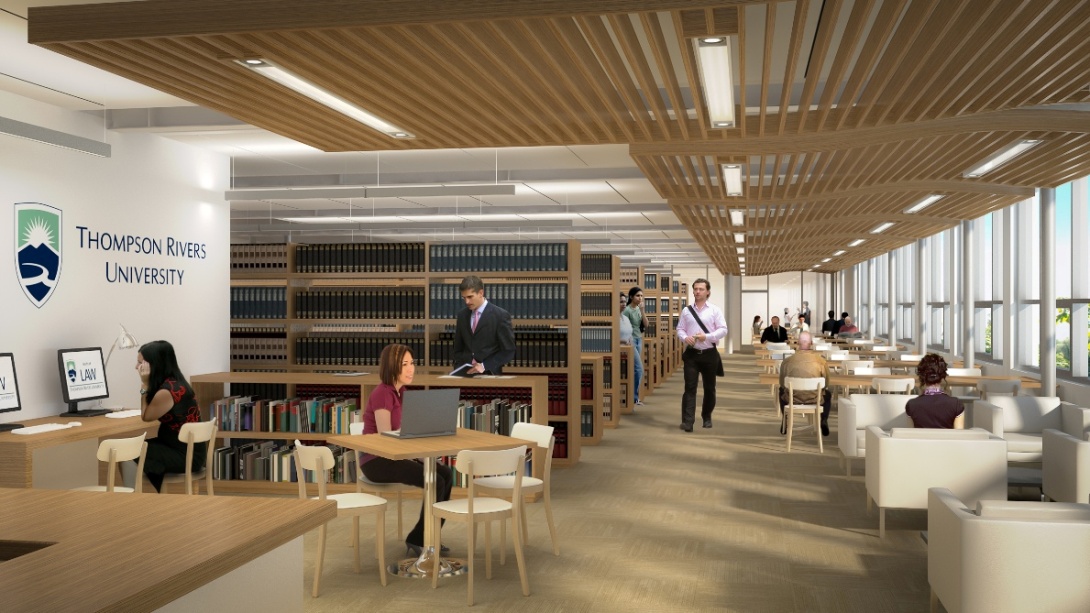 University Village
Update
External Board members have been appointed by the Board of Governors
Faculty and Student Board member need to be elected appointed
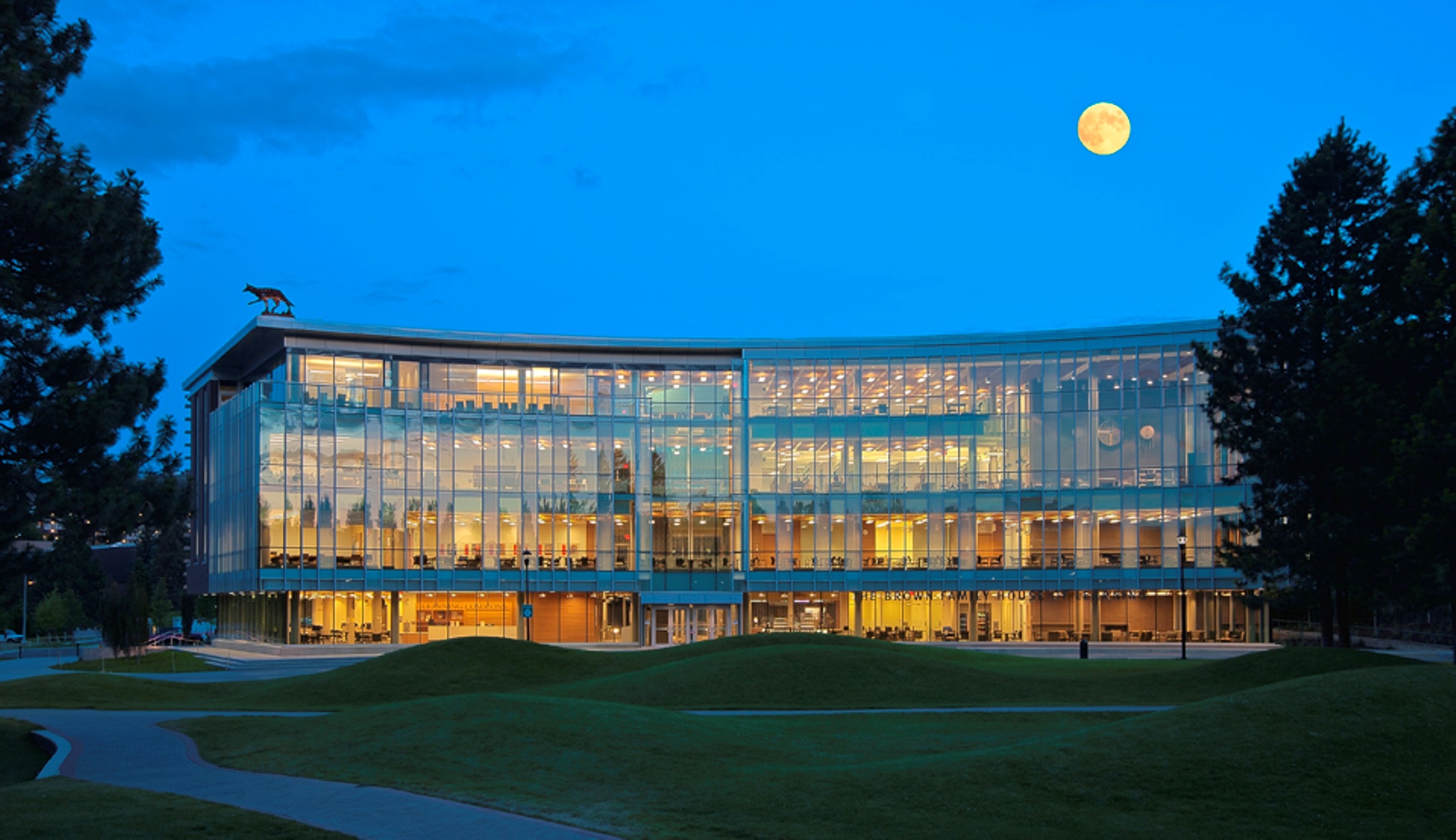 Thank You
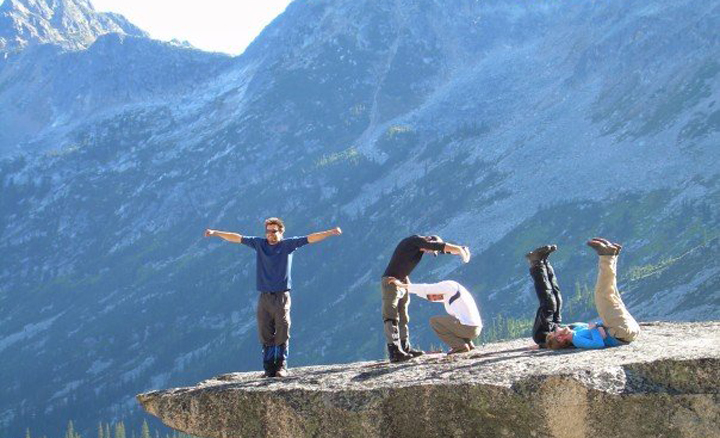 Questions ??